电路仿真简介——暂态分析
王乐平	庄世豪
2023.08.08
CONTENT
如何求解存在储能元件的电路？
思考题2
如果电路中有储能器件，比如电容，如何描述电路方程？
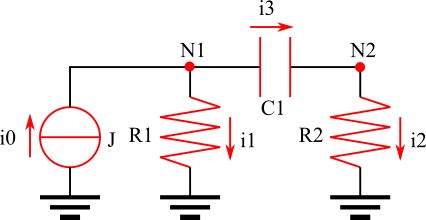 电容特性
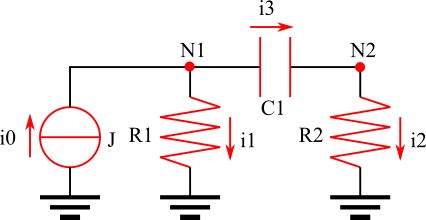 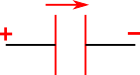 方程形态
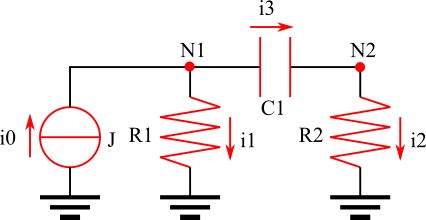 如何得到矩阵G,C和向量b
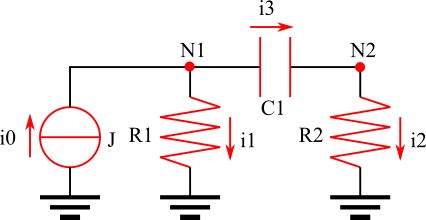